Know Your Rights: How to Handle a Doorknock
5th Amendment: Remain Silent
No person shall be… compelled in any criminal case to be a witness against himself

4th Amendment: Search & Seizure
The right of the people to be secure in their persons, houses, papers, and effects, against unreasonable searches and seizures, shall not be violated, and no Warrants shall issue, but upon probable cause, supported by Oath or affirmation, and particularly describing the place to be searched, and the persons or things to be seized.
Introductions
We are not lawyers! This is not legal advice, just an information sharing session!

Limits of today’s presentation

Questions at the end
[Speaker Notes: Emphasize this is not legal advice and you’re not a lawyer. We’re just sharing publicly available resources.
Limits = this is just focused on doorknocks -- for being stopped in a car or on street, some of this will apply and is good to know, but there’s intricacies we can’t cover. Keep learning and sharing information!]
Agenda

Preparation
Doorknock 101
Afterwards
Warrants
Q&A
Closing
[Speaker Notes: Libby]
Why should you know your rights?
If you don’t know how to exercise your rights, you make political repression easier 

Lying to an officer, even accidentally, is a serious offense that can carry harsh consequences
Context:
If you protested last summer, there is a good chance an officer will visit your home.
Five doorknocks and counting (that we know of!) in Atlanta connected to comrades facing serious charges alleged to be connected to the summer of 2020
[Speaker Notes: The constitution is a terrible document, but it’s important we don’t allow the state to take advantage of us -- solidarity means exercising our rights and not communicating with law enforcement -- we know they don’t keep us safe, but sharing this information will strengthen our communities and protect each other <3]
3 Ps of Preparation
Practice
Don’t let them catch you off guard!
Plan
Do you have a shared living space? Do other people in your living space have other legal concerns? If the other people in your living space answered the door, would they know what to do?
Practice again
Practice out loud, with another person
[Speaker Notes: Emphasize that people should be having conversations and know about the lives of the people in their home/neighborhood -- this keeps us stronger and brings up any issues that you should be aware of ahead of time -- if you live in a shared space, everyone who lives there needs to know this info!]
What to do when they knock on your door
Step outside and close the door. If someone else is home, have them lock the door behind you. Do not invite agents into your home.
Invoke the 5th as soon as they ask questions.
“I do not wish to answer any questions right now. Have a nice day!”
“I’d be happy to talk to you with my lawyer present. If you don’t mind giving me your card, I’ll have them contact you.”
If they continue to ask questions, continue invoking your right to remain silent. 
If you start answering questions, you can refuse to continue answering at any time!
[Speaker Notes: Give examples of what to say, but emphasize that they need to find the way that’s most natural & comfortable for them -- test a few things out until it feels right]
Misleading Tactics Agents Use:
Cops lie. Constantly.
“We’re just asking questions. You’re not a suspect.”
Ask seemingly innocuous questions
“What time was the march?”
“Was there a flyer on Telegram?”
“Did your roommate go with you?”
Ask quick Yes or No questions
Do not answer these! Do not lie!
Make it seem like the easy way is answering questions now
Suggest you have something to hide
Threaten to get a warrant
[Speaker Notes: Any question, no matter how small, is being asked for a reason, and you might not be aware of the impact it can have on the repression of others (and yourself!)
Lying to an officer is a serious offense that’s easy to commit reflexively when the Yes/No questions start coming. This is easy to avoid.
If they threaten to get a warrant, make them get a warrant. If they could get one, they would have it already.]
Special considerations
Noncitizens
Your rights still apply! 
Immigration officers ONLY can ask for you to provide documents or information related to your immigration status. But you can have lawyer present!
Noncitizens 18+  who have been issued valid documents have to provide them if asked by immigration officials
Phone calls
Same principle! 
“I decline to answer questions without my lawyer present. If you leave your contact information, I will have my lawyer contact you.” 
Say goodbye & hang up!
[Speaker Notes: GA is a stop & identify state regardless of immigration status -- look up information specific to your area, and be open about what you know and don’t know
Also, while it’s important to know your rights, cops don’t follow the rules. So people should know this stuff so they can file a complaint later if a cop breaks rules, but it’s important to be honest about how police use their authority to break rules and intimidate people.]
After the interaction
Which agency approached you? What were the names of the officers? When (date & time) and where did they approach you?
What did they say to you or ask you? (as close to what they said as possible!)
What did you say back to them? (as close as to what you said as possible!)
Anything else that feels important
Contact info of witnesses
Take detailed notes

Tell other people (@jailsupport)

Connect with Jail Support or NLG as needed
[Speaker Notes: Make your after specific to your location - in ATL, jail support does a lot of the work of notifying the community, but there might be another organization near you who does it where you are]
Warrants
No warrant: 
“I do not consent to a search”
If there is a warrant:
Examine warrant before allowing them in (have them slide it under the door or hold it against a window!)
Needs to have a judge’s signature
Check what the warrant specifically authorizes
Your address should be listed. If they don’t specify your car, they can’t go in your car, etc.
Supervise the search. Object to and document any violations.
Continue to invoke your rights and stay silent.
Contact a lawyer!
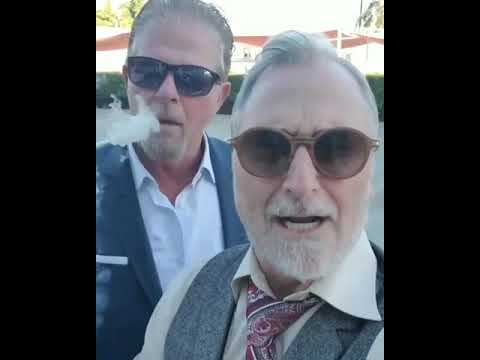 In conclusion:
[Speaker Notes: It’s important to still have fun and this is fun]
Questions?
Reminder: this is not legal advice!
[Speaker Notes: For q&a, be clear on what you don’t know. It’s okay not to know things! Avoid giving advice, just share info -- you can always point people to the sources on next page]
Closing
@ATLSolFund
@JailSupport



Further reading: freerichardhunsinger.com/resources
Remember, the state wants to actively suppress this knowledge, & preys upon us not knowing it. Share what you learned today with your community, and practice regularly!
[Speaker Notes: Libby? 
Share your contact info if you’re comfortable -- I always share that I prefer to be contacted on Signal because that’s what I prefer and also it helps me keep track of stuff. If you’re not comfortable sharing your number, you can leave that off, or make an email you check seemi-regularly.]